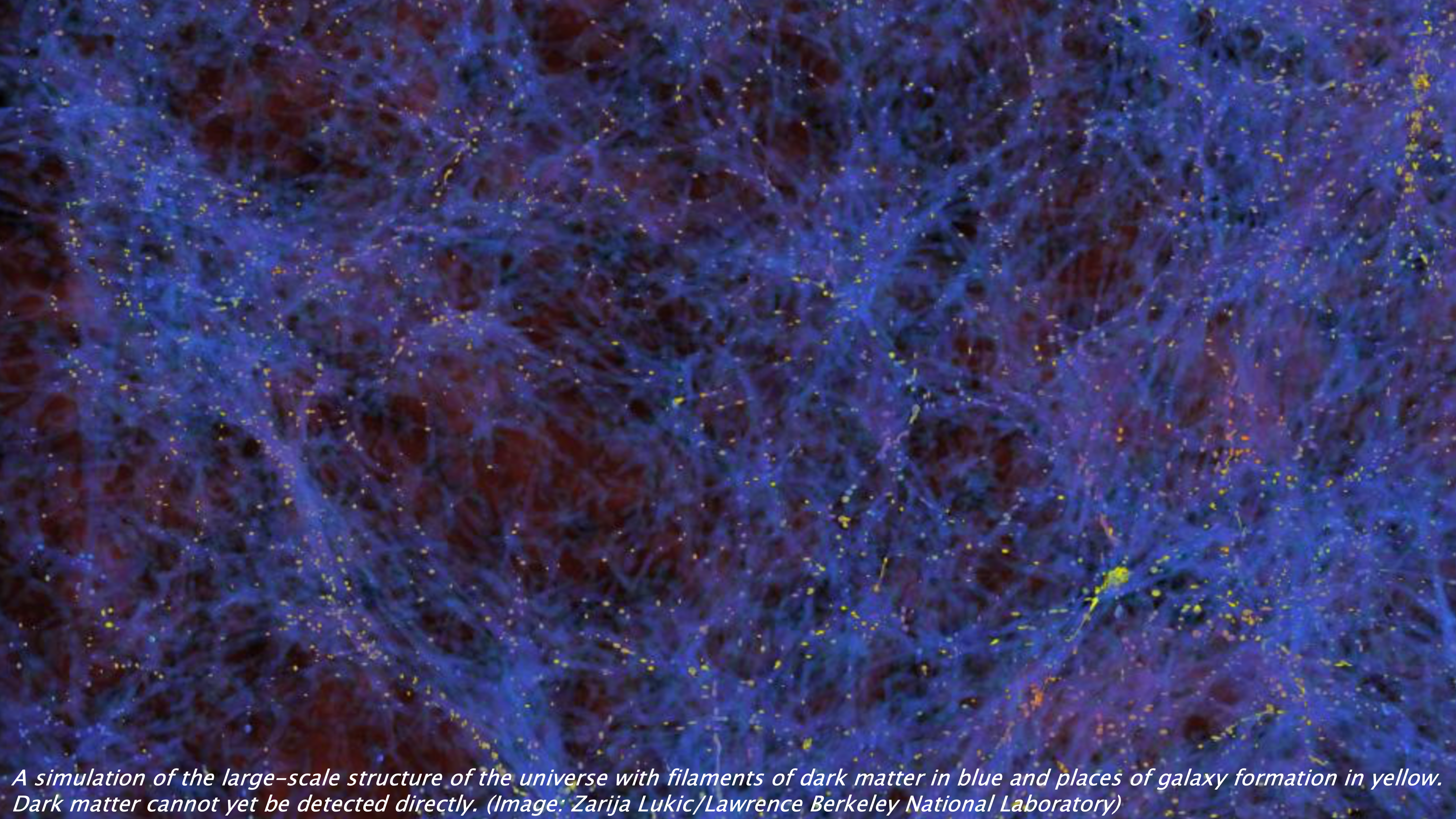 Collective Excitations 
for 
Fundamental Physics
Ivette Fuentes, University of Southampton
Atom interferometer: quantum spatial interferometery
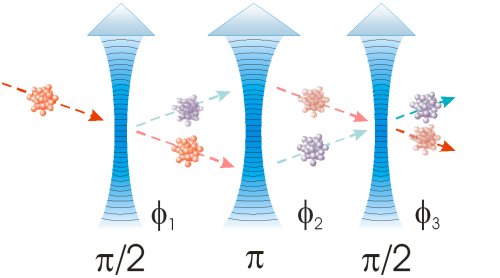 Single particle detector, local
Interferometry in the spatial domain: limited by time of flight
Compatible with Newtonian physics
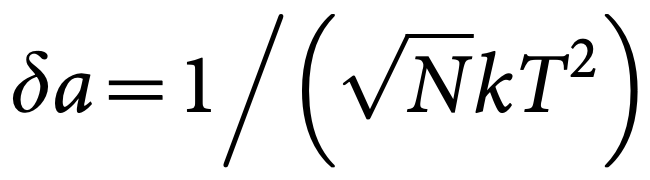 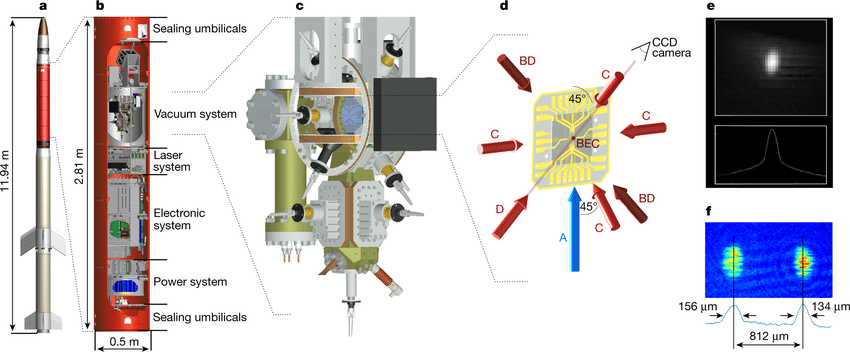 Need to be big
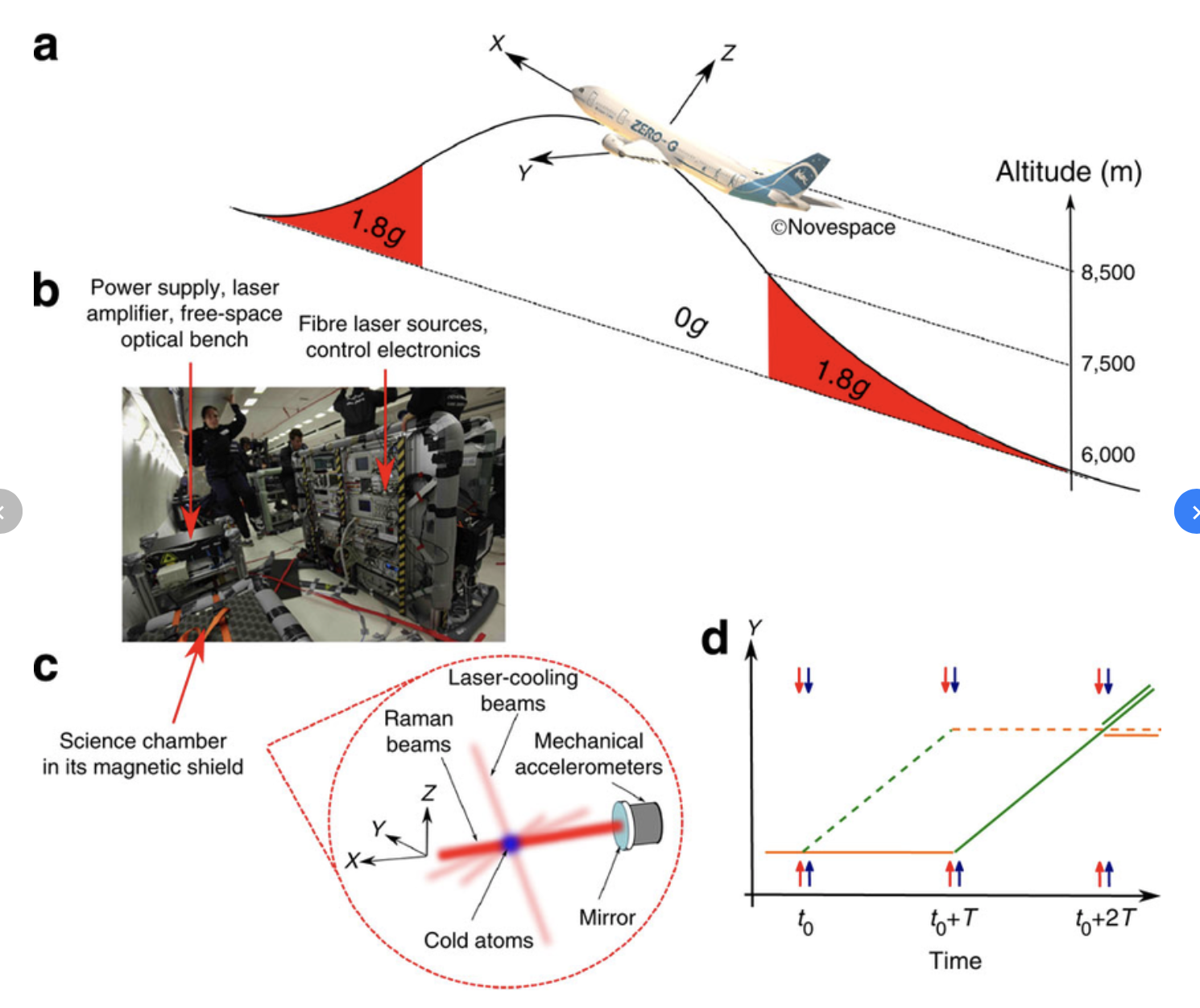 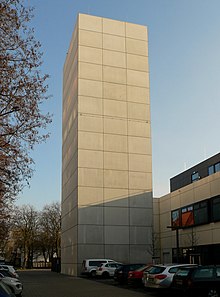 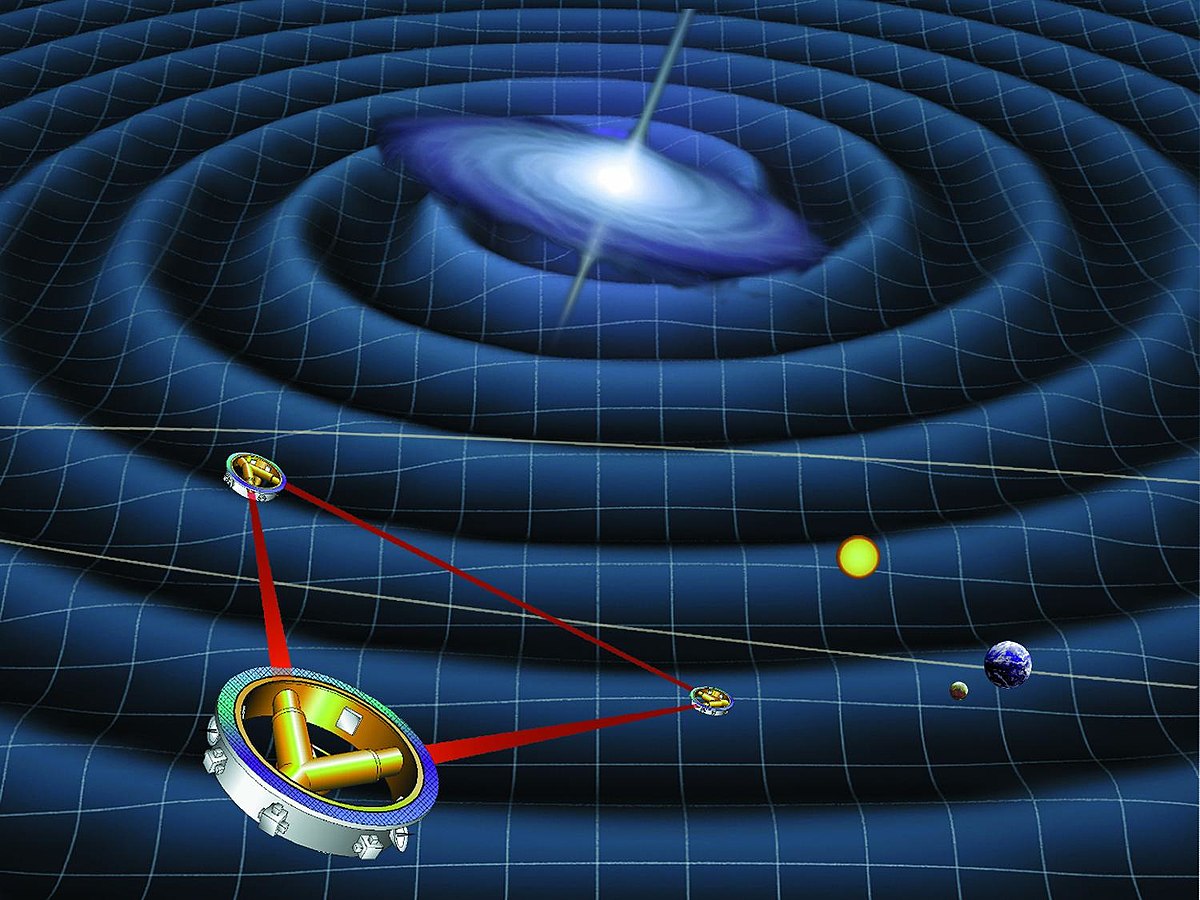 Quantum frequency interferometry
Howl & Fuentes arXiv:1902.09883
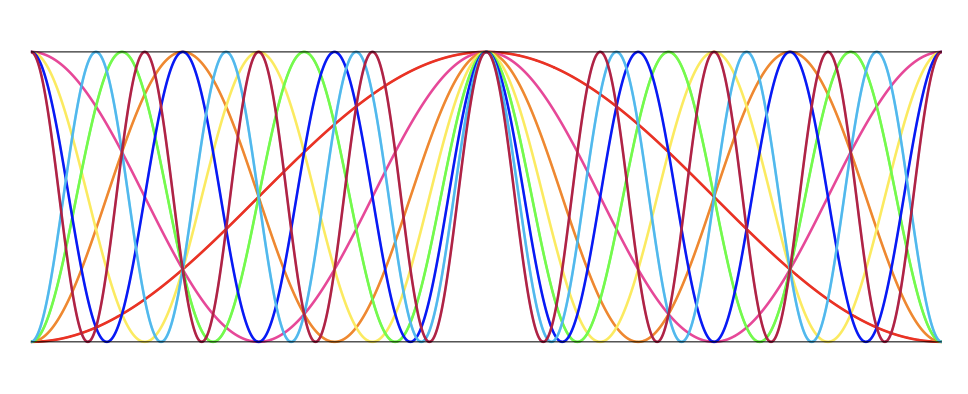 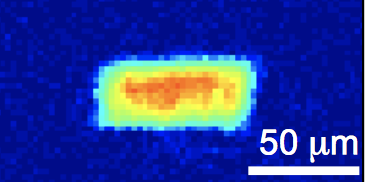 Example
Uses interactions: collective excitations, entanglement between atoms
Interferometry in the frequency (time) domain, non-local
We use resonances of quantum modes
Compatible with General Relativity: underpinned by QFT in curved spacetime
BECs and quantum frequency interferometry
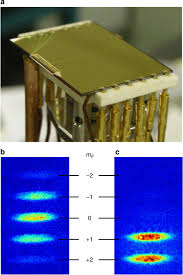 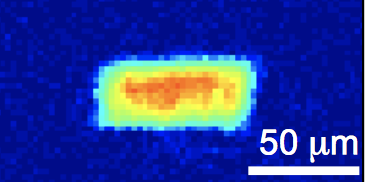 Example
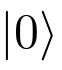 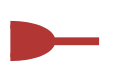 Applications in GR using BEC phonons

Continuous source gravitational wave detector
Dark energy
Proper acceleration
Local gravitational fields  (UK patent No.1908538.0) 
Gravitational gradient (UK patent No. 2000112.9) 
Curvature 
Spacetime parameters
Dark Matter
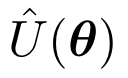 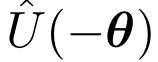 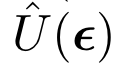 Detector can be miniaturized
High sensitivity
High resilience to noise
Howl & Fuentes arXiv:1902.09883
Demonstrate Quantum Field Theory in Curved spacetime!
Quantum Weber Bar
Search for yet unknow sources
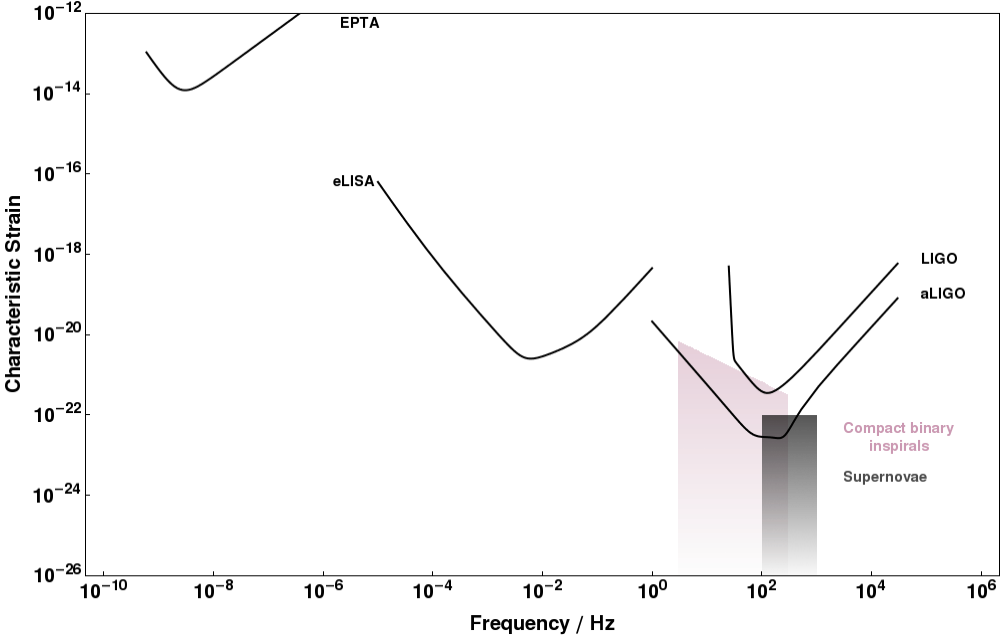 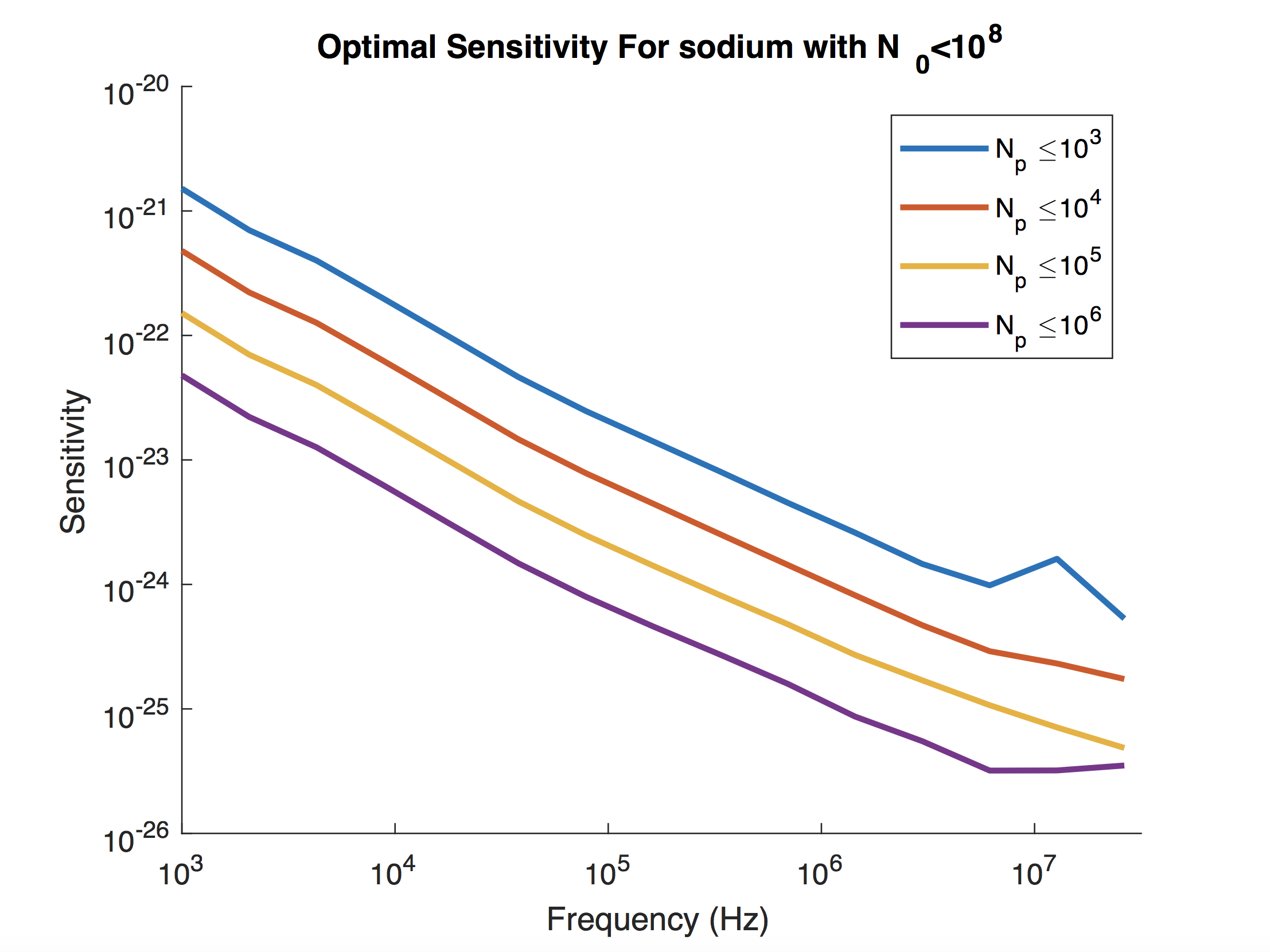 Constraining dark matter
Constraining dark energy
Hartley, Käding, Howl, and Fuentes, arXiv:1909.02272
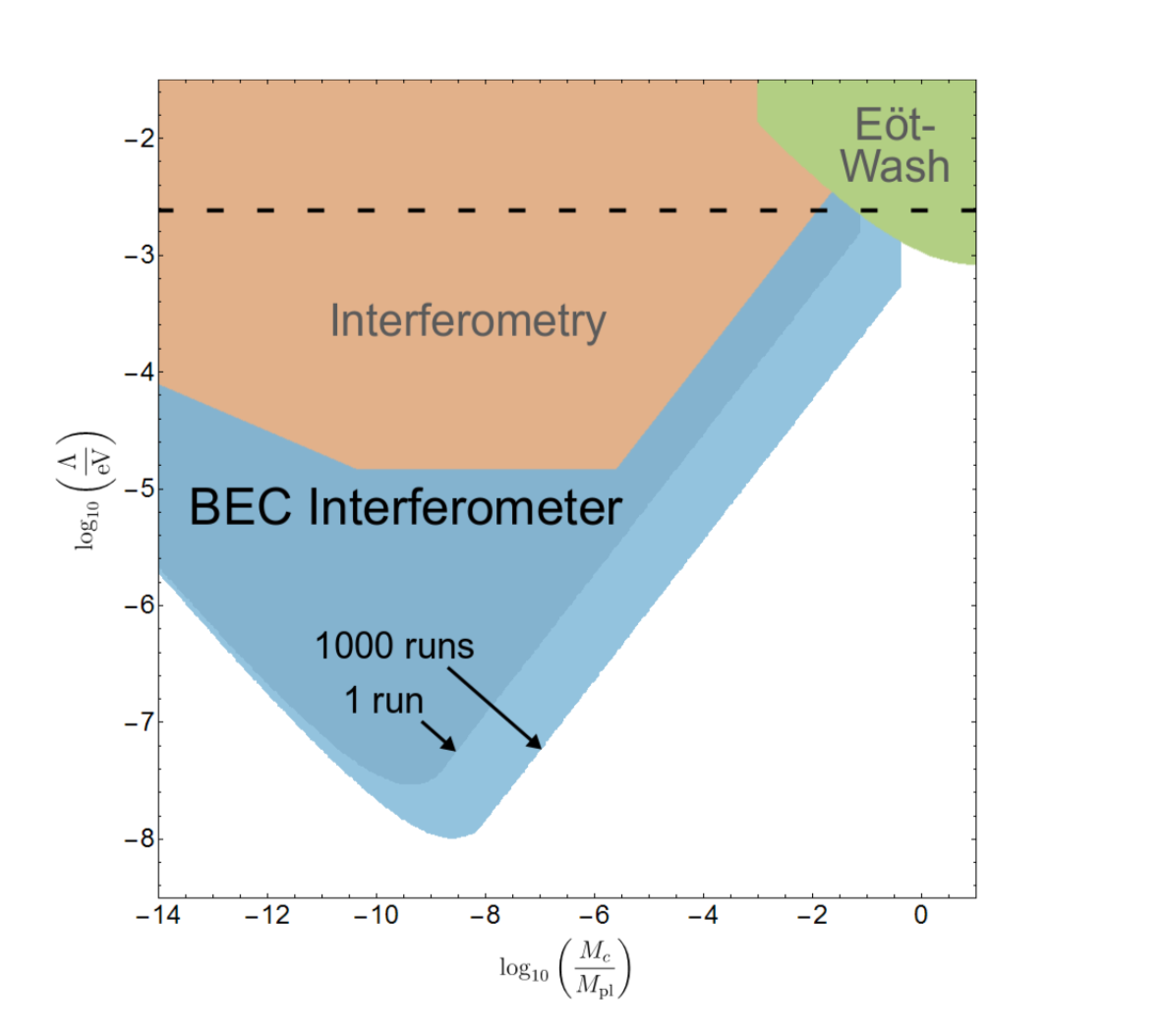 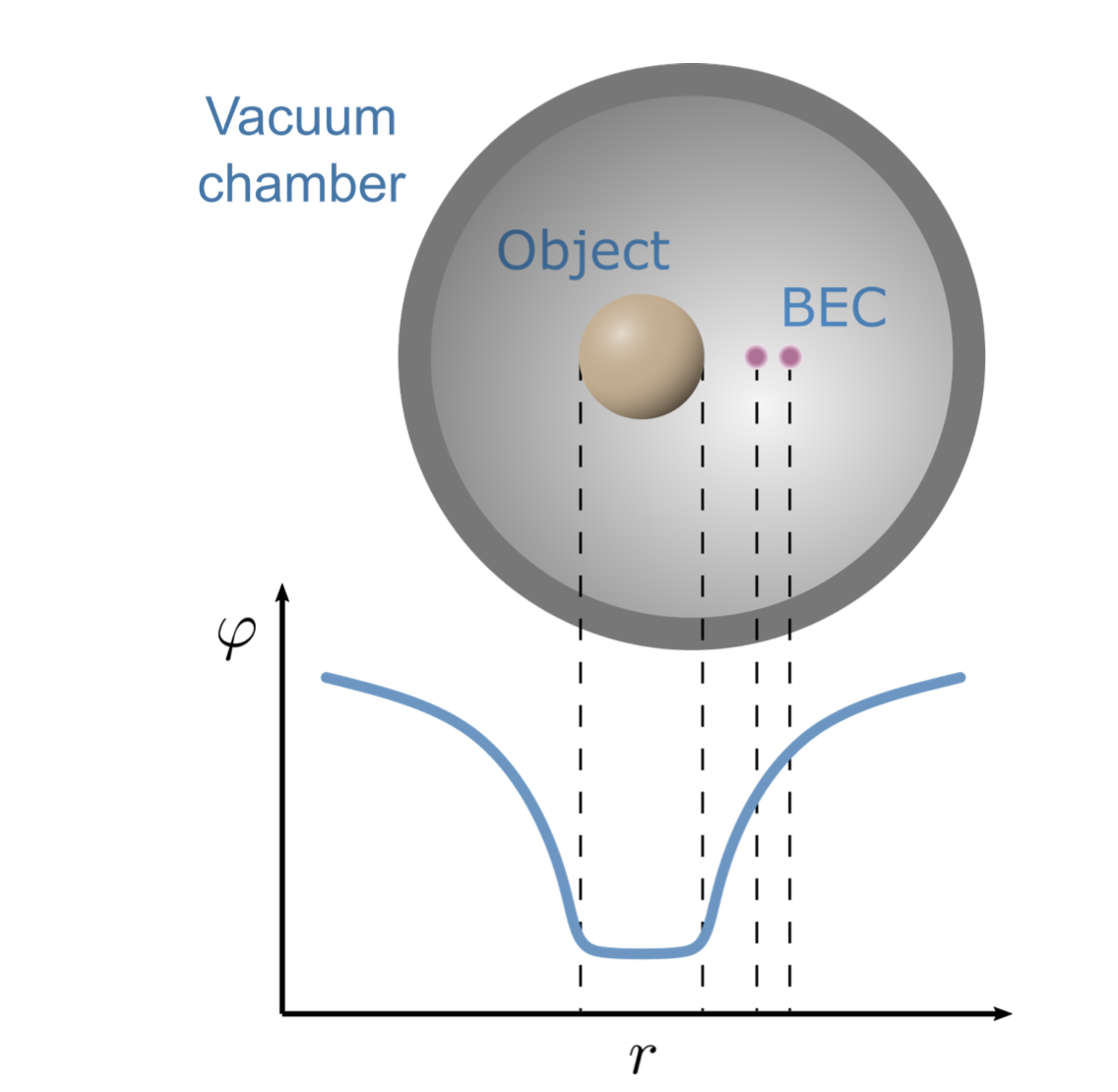 Constraints for the parameter space of the chameleon model n = 1. The brown area corresponds to constraints from atom interferometry and the green area to those from E ̈ot-Wash experiments. The dotted line indicates the DE scale Λ = 2.4 meV. New constraints predicted in this work are coloured in blue, where dark blue corresponds to 1 run of the experiment
Commercial applications
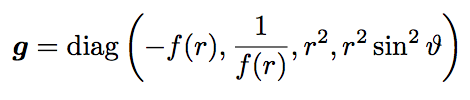 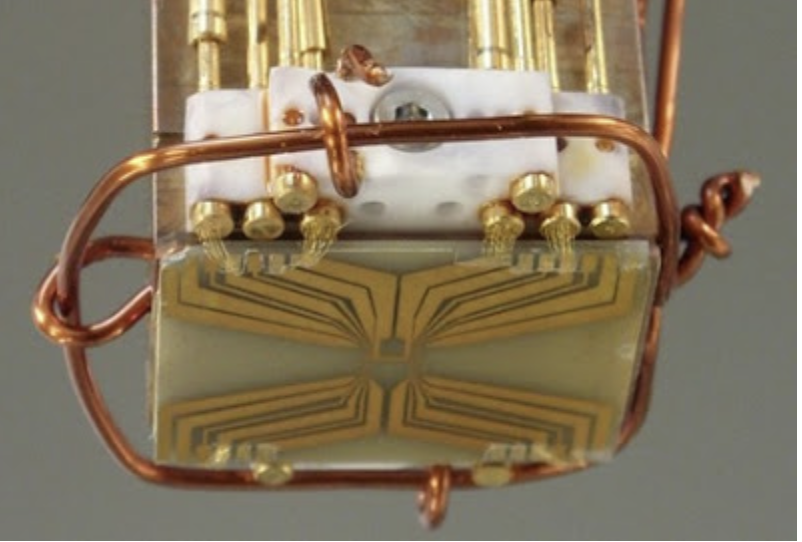 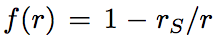 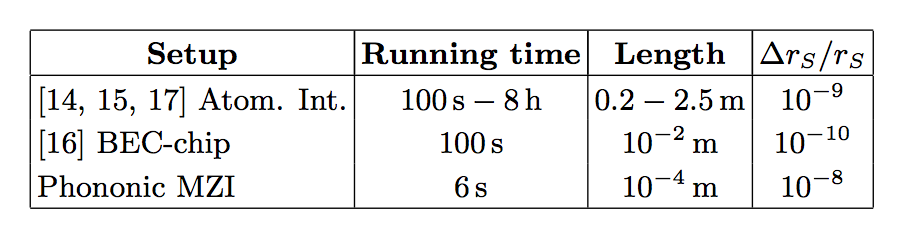 Paradigm change on how to measure the gravitational field and its gradient using quantum systems
Phononic gravimeter:
Same sensitivity but much smaller system. 
UK patent No. 1908538.0
Phononic gradiometer:
Improves the state of the art by at least two orders of magnitude
UK patent application No. 2000112.9
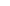